Why Document Accessibility?
Module 1
Crawford Technologies
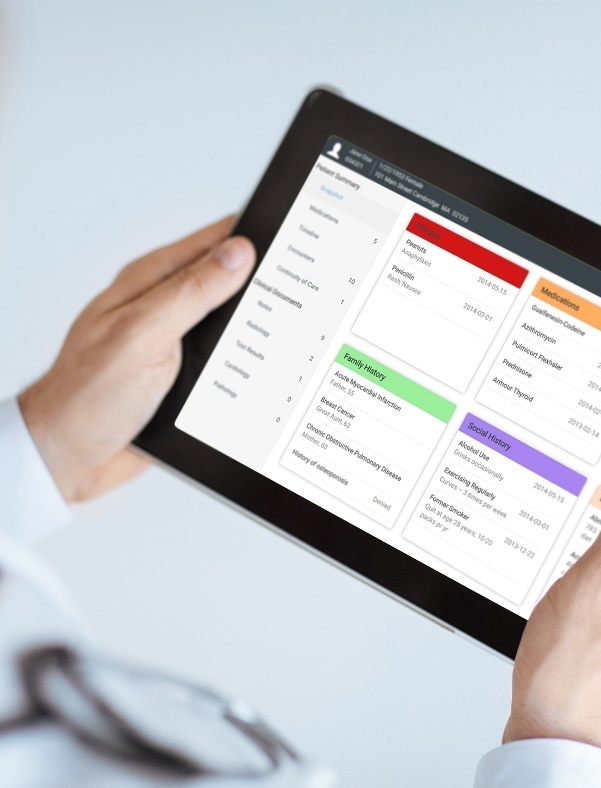 CrawfordTech is a global software company focused on helping enterprises output, digitize and deliver customer communications
Our portfolio and know-how span the intersection of digital output, content management and analytics applications
“The work behind the workflow”
Accessibility
Content Services
Enterprise Output
Software and services provider for accessibility strategies and solutions
Optimizing content distribution strategy and
delivering high-value customer communication archive solutions
Transforming and optimizing workflows for all output processes
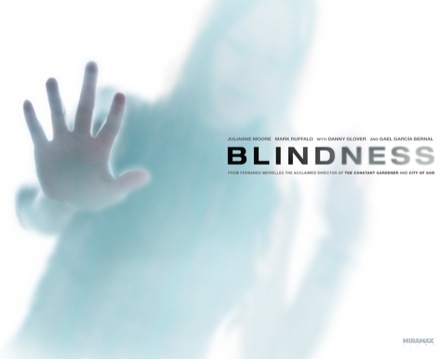 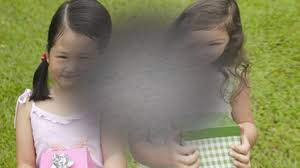 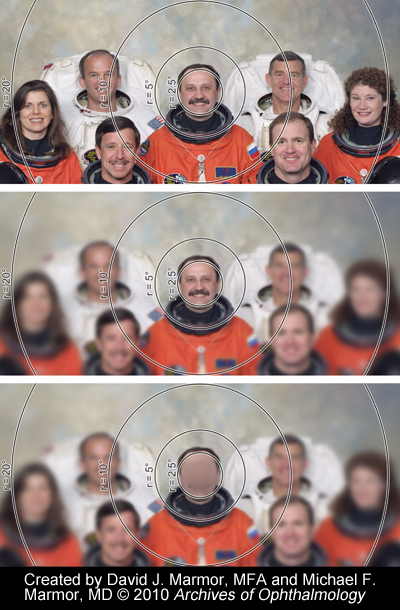 Through a camera
With full vision
With Macular Degeneration
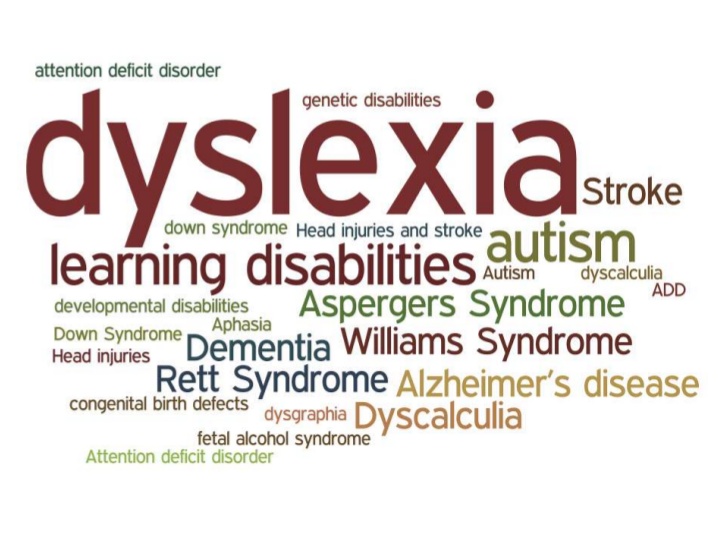 QUIZ
There are more people with ____?

Cognitive disabilities
Low vision or blindness
All of the above
Demographics
[Speaker Notes: Dennis]
Demographics
[Speaker Notes: Dennis]
QUIZ
Blindness is a ______ ?

Continuum
Completely no vision
Obstructions
Low vision
All of the above
Future Projections
[Speaker Notes: Typically Alternate formats only represent 3-4% of all documents in an accommodation setting
More realistic numbers are 15-20%]
What is required?
Anti- Discriminatory
QUIZ: What’s Missing?
Reasonable Accommodations
Web Access
Anti- Discriminatory
QUIZ
Is it ok for me to provide coupon offers at a kiosk which are not accessible?
[Speaker Notes: 1) Harvard and MIT accessible exam and tests, (GMAT, LSAT and GRE tests)
2) Restricted time 

DOJ litigation (ADA and Section 504)]
Dramatic increase in partial vision loss and blindness
QUIZ
What is causing individuals to go blind ______ ?

Macular Degeneration
Diabetes
Living longer
All of the above
US Regulations
American Disabilities Act (ADA) - Anti-Discrimination Law		
Section 508 RULE for doing business with the US GOV		
Affordable Heath Care Act			
Food and Drug Safety Innovation Act (904) 
Telecom Act Section 255			
Air Carrier Access Act Airline accessibility DOT rule Title 14 CFR Par 32
SEC – Rule 30 E3 -  coming for Financial Reporting
20th Century IDEA Act (December 2018)
Canadian Regulations
Accessible Canada Act
AODA - Accessibilities for Ontarians with Disabilities	
AMA - Accessibility for Manitobans Act
The Accessibility Act – Nova Scotia (2017)
Canadian Human Rights Act	
Omnibus C78	
Charter of Rights and Freedoms	
Upcoming
British Columbia Accessibility Act, 2018 in Reading
Regulations
Note the highest regulations governs all laws
Generally most regulations are not prescriptive and do not tell you what to do.  
Adhere to standards
ANTI- DISCRIMINATORY
Regulations
Doesn’t need to be 100% but has to be a good user experience

So far, no law suits for trying to implement accessibility despite poor attempts

That being said, consider user experience
Global Regulations
UK			
Disability Discrimination Act - DDA
Special Educational Needs and Disability Act 2001 (SENDA)
EU
EU Charter of Fundamental Rights
EN 501-349 (similar to Section 508 ICT Refresh)
Mandate 376
Australia
ADDA - Australian Disability Discrimination Act 1992
France		
Federal Ordinance on Barrier-Free Information Technology (English translation)		
Projet de Loi Adopte Avec Modifications par le Senat 
Germany		
Web ohne Barrieren nach paragraph 11 (German)		
Federal Ordinance on Barrier-Free Information Technology (English translation)
Ireland		
Irish National Disability Authority IT Accessibility Guidelines (English)	
Web Publication, Report of the Interdepartmental Group - Recommended Guidelines for Public Sector Organisations (English)
Italy		
PubbliAccesso.gov.it (Italian)		
Portugal		
Accessibility of Public Administration Web Sites for Citizens with Special Needs (English)	
Spain		
Legislación Española sobre Accesibilidad para la Sociedad de la Información (Spanish)	
Switzerland		
Bundesgesetz über die Beseitigung von Benachteiligungen von Menschen mit Behinderungen (German, French and Italian)
This Photo by Unknown Author is licensed under CC BY-SA
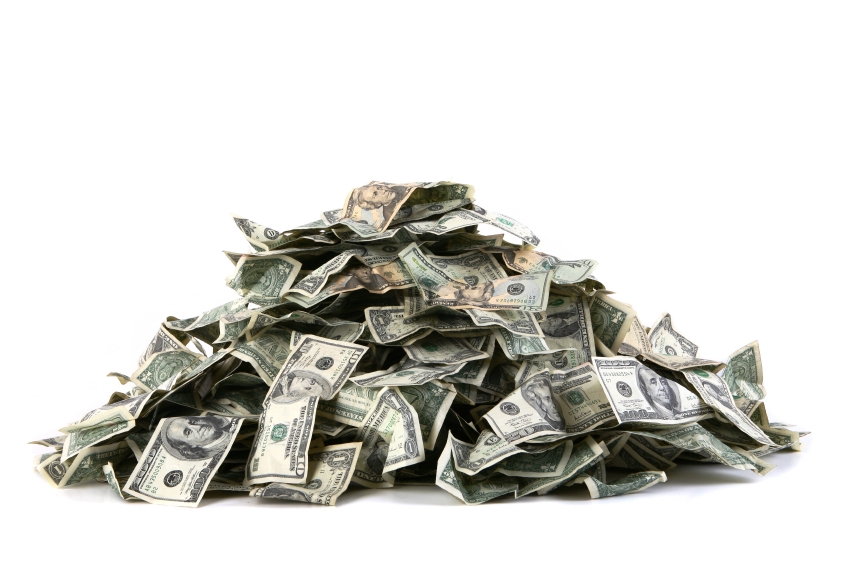 Non-Compliance Is Costly
US Settlements in the millions of dollars have been levied against companies who do not comply with the relevant legislation
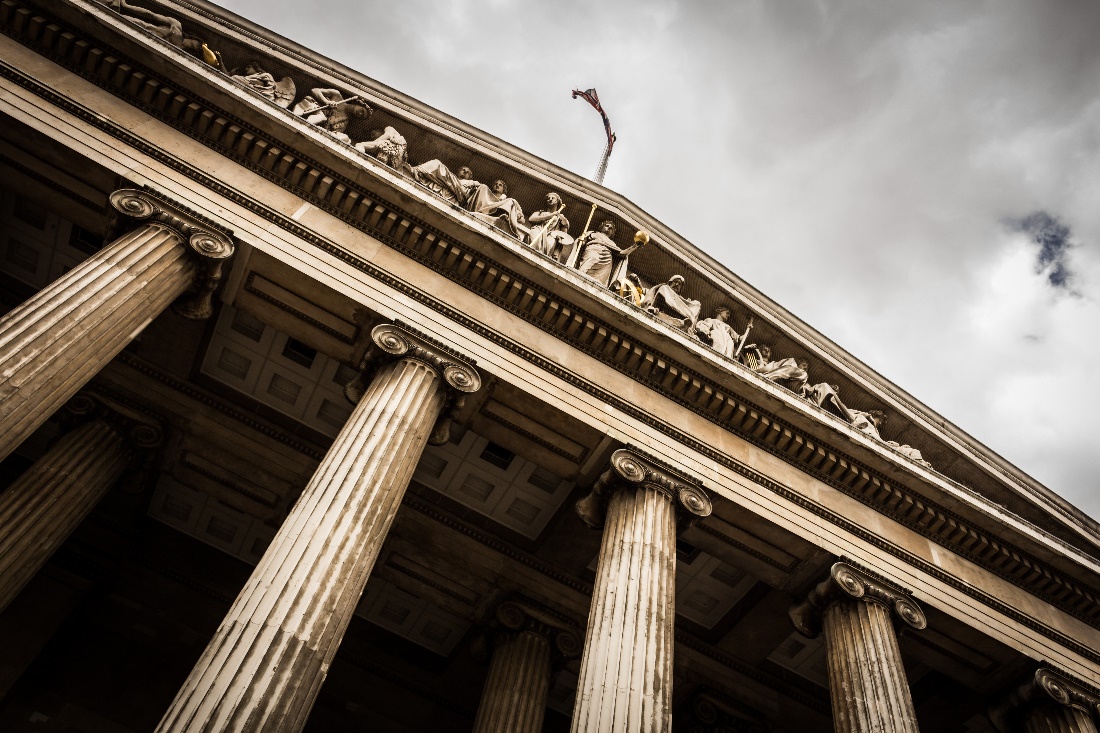 Legal Settlements / Fines - USA
State of Florida – Counties, municipalities 
Winn Dixie – over $250K plus legal fees
Verizon - $20 million
Amex – structured settlement
Wells Fargo - $16 million
Target - $6 million
Harvard / MIT $2 million plus
Student Financing – 
All Student loans must provide accessible documents
Elections
Hotels
Banks – NY Banks 
Conduent – State of California – Parks and Recreation web site
[Speaker Notes: Photo by Sebastian Pichler on Unsplash]
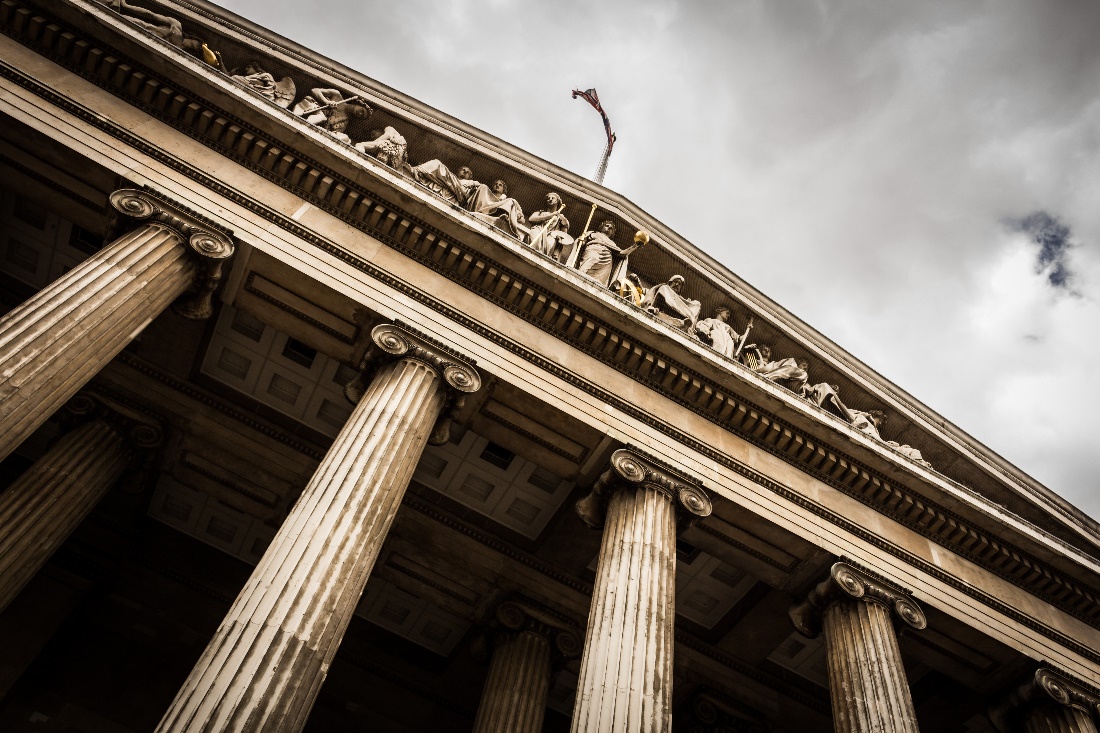 US - State Legislation / Vertical Legislation
State enacted legislation, litigated/settled
NY – Banks
CA – Intensive Section 508
Telecom – Section 255
Drug/Prescription – Section 904
Health – Affordable Healthcare Act
	      HHS Standard
Elections
Student Loans
[Speaker Notes: Photo by Sebastian Pichler on Unsplash]
ADA Settlements
http://www.ada.gov/enforce_current.htm
http://www.adapacific.org/resources/lawsuits.php
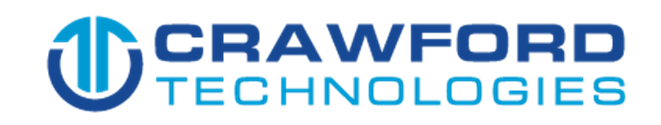 Thank You
[Speaker Notes: 1_title slide]